JENJANG KARIER DOSEN DI PERGURUAN TINGGI
LLDIKTI JAWA TIMUR 2019





•
•
•
•
•
•
5
1
6
2
7
3
8
4
9
4
5
TUGAS POKOK DAN FUNGSI DOSEN DI PERGURUAN TINGGI
PENDAHULUAN
Latar belakang (1)
Pemahaman tentang Sistem Pendidikan Tinggi di Indonesia

Misi perguruan tinggi : melaksanakan Tri Darma Perguruan Tinggi (pendidikan, penelitian dan pengabdian kepada masyarakat). Ketiga hal ini harus dijalankan secara seimbang.
Aktivitas civitas akademika perguruan tinggi berlandaskan Tri Darma Perguruan Tinggi harus terus disesuaikan mengikuti tuntutan, perkembangan dan kebutuhan zaman.
Latar belakang (2)
Perkembangan IPTEKS & perubahan lingkungan dg segala dampaknya, mengharuskan institusi PT untuk lebih mengembangkan diri dalam upaya pelaksanaan Tri Darma Perguruan Tinggi (dg menciptakan dan meningkatkan budaya akademik), terutama di lingkungan kampus agar kompetensi sivitas akademika dapat diandalkan sesuai bidangnya.
Dosen sebagai aktor tri darma PT diharapkan agar selalu menyesuaikan program-programnya dengan perkembangan zaman, serta lebih mengembangkan budaya akademik agar produktivitas dan kontribusinya mumpuni dalam masyarakat.
Sistem Pendidikan Tinggi
Tujuan Dikti
Permen  Ristekdikti

Nomor:
44
Th
2015
Standar  Nasional  Pendidikan  Tinggi  (SN-PT)
Teaching-Learning Procces
Intelektual, Ilmuwan, atau  Profesional yang beriman  bertaqwa, berakhlaq  mulia, berbudaya, kreatif,  Berkarakter tangguh
Incoming  Students
Graduates
Karya Penelitian untuk  Kemaslahatan bangsa,  negara, dan manusia
Quality  Assurance
Academic  Community
Leadership
Management
Pengabdian Kepada  Masyarakat
Funding
Physical Facilities
Organization
Laboratories
Library
Resources
Curriculum
Staff
Optimalisasi Peran Pendidikan Tinggi
Mendukung Iptek  sebagai kekuatan  utama  peningkatan  kesejahteraan  yang  berkelanjutan dan  peradaban bangsa
Meningkatkan  SDM Iptek  khususnya  ketercukupan  jumlah dosen,  ilmuwan, dan  perekayasa.
Mahasiswa  Sebagai Sumber  Daya Kreatif  Inovatif
Lulusan Kreatif
Inovatif
(Mahasiswa & Dosen)
Peningkatan Jumlah
dan Mutu Penelitian
Penelitian-penelitian Perguruan Tinggi dihilirkan  untuk mendatangkan manfaat langsung kepada
Pengembangan IPTEK
masyarakat.
Optimalisasi Peran Pendidikan Tinggi
4
Perguruan tinggi yang berdaya saing :
Perubahan dan pembaruan pendidikan yang mengkombinasikan keunggulan
1
akademiknya, kebutuhan pasar, dan kebutuhan masyarakat.
Keunggulan penelitian, kreativitas, dan kegiatan entrepreneurial. Lulusan  yang berdaya saing global (hardskill dan softskill)
2
Kerjasama/Sinergi dengan industri, pemerintah, asosisasi profesi, lembaga pendidikan  dan pengujian di dalam dan luar negeri. Termasuk pertukaran dosen dan mahasiswa.
3
4
Penajaman Kurikulum.
5
Akreditasi: Peningkatan mutu secara berkelanjutan
(Akreditasi Nasional & Internasional)  World Class University.
Perguruan Tinggi sebagai  penghasil tenaga kerja  terampil dan tenaga ahliyang berkarakter serta
Perguruan Tinggi
inovasi yang memiliki daya  saing dalam dan luar  negeri
Penelitian
Inovasi
PPM
Pendidikan
Tenaga kerja  terampil dan  Tenaga ahli
Daya saing
Permasalahan
Pemahaman DOSEN tentang Tri Darma PT  masih kurang;
DOSEN kurang concerned dengan baik dalam memahami makna budaya akademik;
Aktivitas yang belum optimal dalam meningkatkan keterlibatan dosen  dlm Implementasi Tri darma PT, 
Masih kurangnya pemahaman dosen tentang adanya Beban Kerja Dosen (BKD)
Tujuan
DOSEN memahami Tri Darma Perguruan Tinggi dan Budaya Akademik.
Terciptanya DOSEN yang PRODUKTIF, kritis dan AMANAH dalam upaya meningkatkan kualitas kehidupan dan pembangunan di Indonesia.
PemaknaanTRI DARMA PERGURUAN TINGGI
Tri Darma PT:
 Tiga landasan berfikir bagi kaum intelektual;
 Merupakan pijakan ke arah yang lebih baik;
 Tanggung jawab seluruh civitas akademika (dosen,
    mahasiswa, tenaga kependidikan).
Tri Darma Perguruan Tinggi : 
Penelitian
Pendidikan
Abdimas
PemaknaanTRI DARMA PERGURUAN TINGGI
Pendidikan:
Usaha sadar dan terencana untuk mewujudkan suasana belajar dan proses pembelajaran; aktif mengembangkan potensi dirinya; memiliki kekuatan spiritual kegamaan, pengendalian diri, kepribadian, kecerdasan, akhlak mulia serta keterampilan yang diperlukan dirinya, masyarakat, bangsa dan Negara (UU No 12 TH 2012 ttg Pendidikan Tinggi).
Aktivitas mendidik; 
Dosen wajib meningkatkan kualitas diri melalui penguasaan IPTEKS sesuai bidangnya; berupaya menuju kedewasaan yang beraktivitas mengandalkan pemikiran rasional, bukan mengandalkan otot .
TRIDHARMA PERGURUAN TINGGI
Tridharma Perguruan Tinggi yang selanjutnya  disebut Tridharma adalah kewajiban Perguruan  Tinggi untuk menyelenggarakan Pendidikan,
penelitian, dan pengabdian kepada masyarakat  (UU No. 12 Tahun 2012, Pasal 1 Ayat 9)
TUGAS DOSEN DALAM PENYELENGGARAAN PEDIDIKAN
DIKJAR
PENELITIAN
Menghasilkan Ilmu
Menghasilkan Tenaga Peneliti
Menghasilkan Tenaga Pengabdi
Sumber Inspirasi
Informasi Kebutuhan Masyarakat ttg Pendidikan
Diamalkan di masyarakat
PENGABDIAN MASYARAKAT
TERMINOLOGITRI DARMA PERGURUAN TINGGI
Penelitian :

DOSEN mampu mengembangkan ipteks;
DOSEN dituntut lebih Inovatif, kritis dan kreatif dalam 
   mejalankan perannya sebagai agent of change; 
DOSEN diharapkan dapat mengembangkan pola pikir 
   yang kritis.
DOSEN mampu memanfaatkan penelitian dalam suatu 
   proses pembelajaran untuk memperoleh suatu     
   perubahan yang lebih maju dan terdepan.
TERMINOLOGITRI DARMA PERGURUAN TINGGI
Pengabdian kepada masyarakat :

Kegiatan civitas akademika yang memanfaatkan ilmu pengetahuan dan teknologi untuk memajukan kesejahteraan masyarakat dan mencerdaskan kehidupan bangsa (UU tentang Pendidikan Tinggi).
DOSEN harus mampu bersosialisasi dengan masyarakat dan mampu berkontribusi nyata;
DOSEN adalah penyambung lidah rakyat, agent of change dan lainnya; harus mengetahui porsi dari tugasnya dalam mengabdi kepada masyarakat.
PERUBAHAN PERAN DOSEN
To shift from the role of “instructor of knowledge” to “facilitator of learning” 
Fasilitator adalah orang yang membantu orang lain dalam proses pembelajaran sehingga orang yang dibantu  dapat meningkatkan pengetahuan, sikap dan ketrampilan
fasc/scl-ugm/wm/05
24
Problema SDM PT di Indonesia
Masih banyak dosen yang tidak memenuhi kualifikasi pendidikan minimal (masih S1)
Jumlah dosen yang berpendidikan doktor (S3) masih kurang
Masih banyak dosen yang belum memiliki jabatan akademik
Jumlah guru besar masih sangat sedikit
Publikasi ilmiah dosen/ilmuwan dan HAKI masih sangat rendah
JABATAN AKADEMIK DOSEN NASIONAL
KEMENTERIAN RISTEK DAN PENDIDIKAN TINGGI
Sumber: forlap.ristekdikti.go.id
Tgl, 24 Agustus 2017
JABATAN AKADEMIK DOSEN PTN DAN PTS
KEMENTERIAN RISTEK DAN PENDIDIKAN TINGGI
PTS
PTN
Sumber: forlap.ristekdikti.go.id
Tgl, 24 Agjustus 2017
JENJANG PENDIDIKAN DOSEN NASIONAL
KEMENTERIAN RISTEK DAN PENDIDIKAN TINGGI
Sumber: forlap.ristekdikti.go.id
Tgl, 24 Agustus 2017
KENAIKAN JABATAN KARIER DOSEN BERBASIS JABATAN AKADEMIK DOSEN
SKEMA PENGEMBANGAN KARIR DOSEN
30
PENGEMBANGAN KARIR 
SERTIFIKASI PENDIDIK/DOSEN
PENGEMBANGAN KOMPETENSI PROFESIONAL/STUDI LANJUT
KENAIKAN JABATAN AKADEMIK/PANGKAT
PENGEMBANGAN KARYA ILMIAH/PENELITIAN/PUBLIKASI ILMIAH
4
3
GURU BESAR
Kum: 850-1050
LEKTOR KEPALA
Kum: 400-550-700
2
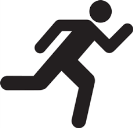 1
LEKTOR
Kum: 200-300
ASISTEN AHLI
Kum: 100-150
0
REKRUTMEN
Asisten Ahli ke Lektor
Paling singkat 2 (dua) tahun menduduki jabatan Asisten Ahli;

Telah memenuhi angka kredit yang dipersyaratkan baik secara kumulatif maupun setiap unsur kegiatan sesuai dengan Lampiran;

Memiliki karya ilmiah yang dipublikasikan dalam jurnal ilmiah nasional sebagai penulis pertama; dan

Memiliki kinerja, integritas, etika dan tata krama, serta tanggung jawab
Lektor ke Lektor Kepala
Paling singkat 2 (dua) tahun menduduki jabatan Lektor;

Telah memenuhi angka kredit yang dipersyaratkan baik secara kumulatif maupun setiap unsur kegiatan sesuai dengan Lampiran;

Memiliki karya ilmiah yang dipublikasikan dalam jurnal ilmiah nasional terakreditasi  atau internasional sebagai penulis pertama bagi yang memiliki kualifikasi akademik doktor (S3); dan

Memiliki kinerja, integritas, etika dan tata krama, serta tanggung jawab
Lektor Kepala ke Profesor (Reguler)
Memiliki pengalaman kerja sebagai dosen tetap paling singkat 10 (sepuluh) tahun;

Memiliki kualifikasi akademik doktor (S3);

Paling singkat 3 (tiga) tahun setelah memperoleh ijazah doktor (S3);

Paling singkat 2 (dua) tahun menduduki jabatan Lektor Kepala
Lektor Kepala ke Profesor (Reguler)
Telah memenuhi angka kredit yang dipersyaratkan baik secara kumulatif maupun setiap unsur kegiatan sesuai dengan Lampiran;

Memiliki karya ilmiah yang dipublikasikan dalam jurnal ilmiah internasional bereputasi sebagai penulis pertama; dan

Memiliki kinerja, integritas, etika dan tata krama, serta tanggung jawab
Lektor Kepala ke Profesor (Reguler)
Dosen yang memperoleh gelar doktor dalam jabatan Lektor Kepala dapat dinaikkan dalam jabatan Profesor kurang dari 3 (tiga) tahun, apabila mempunyai tambahan karya ilmiah yang dipublikasikan jurnal ilmiah internasional bereputasi sebagai penulis pertama yang diperoleh setelah memperoleh gelar doktor (S3)
Kenaikan jabatan  melalui  loncat jabatan
Asisten Ahli ke Lektor Kepala
Paling singkat 2 (dua) tahun menduduki jabatan Asisten Ahli;

Memiliki ijazah Doktor (S3);

Memiliki paling sedikit 2 (dua) karya ilmiah yang dipublikasikan pada jurnal ilmiah internasional bereputasi sebagai penulis pertama; dan

Memenuhi syarat-syarat lainnya sebagaimana dimaksud Pasal 9 ayat (1) huruf b (Permenpan RB)
Lektor ke Profesor
Paling singkat 2 (dua) tahun menduduki jabatan Lektor;

Memiliki paling sedikit 4 (empat) karya ilmiah yang dipublikasikan pada jurnal ilmiah internasional bereputasi sebagai penulis pertama;

Memenuhi syarat-syarat lainnya sebagaimana dimaksud dalam Pasal 10 ayat (1) huruf a, huruf b, dan huruf c (Permenpan RB)
Penyebab Umum Belum Disetujuinya Usulan PAK
39
Jumlah angka kredit tidak mencapai angka kredit yang dibutuhkan. 
Syarat khusus tidak dapat dilengkapi; tidak ada jurnal nasional terakreditasi atau jurnal internasional bereputasi
Ditemukan beberapa karya ilmiah yang termasuk dalam kategori plagiasi
PELAKSANAAN PENILAIAN ANGKA KREDIT JAFUNG DOSEN
40
PELAKSANAAN PENILAIAN ANGKA KREDIT JAFUNG DOSEN
41
PELAKSANAAN PENILAIAN ANGKA KREDIT JAFUNG DOSEN
42
PELAKSANAAN PENILAIAN ANGKA KREDIT JABFUNG DOSEN
43
ANGKA KREDIT KUMULATIF JABATAN AKADEMIK DOSEN
44
KOMPONEN PENILAIAN JABATAN AKADEMIK DOSEN
KEGIATAN PENDIDIKAN DAN PENGAJARAN
45
KOMPONEN PENILAIAN JABATAN AKADEMIK DOSEN
KEGIATAN PENDIDIKAN DAN PENGAJARAN
46
KOMPONEN PENILAIAN JABATAN AKADEMIK DOSEN
KEGIATAN PENDIDIKAN DAN PENGAJARAN
47
KOMPONEN PENILAIAN JABATAN AKADEMIK DOSEN
KEGIATAN PENDIDIKAN DAN PENGAJARAN
48
KOMPONEN PENILAIAN JABATAN AKADEMIK DOSEN
KEGIATAN PENDIDIKAN DAN PENGAJARAN
49
KOMPONEN PENILAIAN JABATAN AKADEMIK DOSEN
KEGIATAN PENDIDIKAN DAN PENGAJARAN
50
KOMPONEN PENILAIAN JABATAN AKADEMIK DOSEN
KEGIATAN PENELITIAN
51
KOMPONEN PENILAIAN JABATAN AKADEMIK DOSEN
KEGIATAN PENELITIAN
52
KOMPONEN PENILAIAN JABATAN AKADEMIK DOSEN
KEGIATAN PENELITIAN
53
KOMPONEN PENILAIAN JABATAN AKADEMIK DOSEN
KEGIATAN PENELITIAN
54
KOMPONEN PENILAIAN JABATAN AKADEMIK DOSEN
KEGIATAN YANG TERMASUK KARYA SENI
55
KOMPONEN PENILAIAN JABATAN AKADEMIK DOSEN
KEGIATAN YANG TERMASUK KARYA SENI
56
KOMPONEN PENILAIAN JABATAN AKADEMIK DOSEN
KEGIATAN YANG TERMASUK KARYA SENI
57
KOMPONEN PENILAIAN JABATAN AKADEMIK DOSEN
KEGIATAN PENGABDIAN KEPADA MASYARAKAT
58
KOMPONEN PENILAIAN JABATAN AKADEMIK DOSEN
KEGIATAN PENGABDIAN KEPADA MASYARAKAT
59
KOMPONEN PENILAIAN JABATAN AKADEMIK DOSEN
PENUNJANG KEGIATAN AKADEMIK DOSEN
60
KOMPONEN PENILAIAN JABATAN AKADEMIK DOSEN
PENUNJANG KEGIATAN AKADEMIK DOSEN
61
KOMPONEN PENILAIAN JABATAN AKADEMIK DOSEN
PENUNJANG KEGIATAN AKADEMIK DOSEN
62
KOMPONEN PENILAIAN JABATAN AKADEMIK DOSEN
PENUNJANG KEGIATAN AKADEMIK DOSEN
63
KOMPONEN PENILAIAN JABATAN AKADEMIK DOSEN
PENUNJANG KEGIATAN AKADEMIK DOSEN
64
Indikator Jurnal Internasional/Jurnal Internasional Bereputasi
Diterbitkan oleh asosiasi profesi ternama di dunia atau Perguruan Tinggi atau Penerbit (Publisher) kredibel

Terindeks oleh pemeringkat internasional (contoh SJR) atau basis data internasional yang ternama, contoh Index Copernicus International (ICI) dan telah memiliki ICV (Index Copernicus Value)

Alamat jurnal dapat ditelusuri daring

Editor Boards dari Jurnal dapat ditelusuri daring dan tidak ada perbedaan antara editor yang tercantum di edisi cetak dan edisi daring
Indikator Jurnal Internasional/Jurnal Internasional Bereputasi
Proses review dilakukan dengan baik dan benar

Jumlah artikel setiap penerbitan adalah wajar dan format tampilan setiap terbitan tidak berubah ubah

Tidak pernah ditemukan sebagai jurnal yang tidak bereputasi atau jurnal meragukan oleh Ditjen Dikti/Ditjen Sumber Daya dan Iptek
Jurnal internasional
jurnal terindeks di scimagojr mempunyai SJR dan Q4 atau Jurnal yang terindeks di Web of science dengan JIF nol atau not available atau terindeks microsoft academic search atau terindeks ICI dan memiliki ICV
Jurnal nasional terakreditasi B oleh Kemristek Dikti, berbahasa Inggris (atau salah satu bahasa resmi PBB) yang terindeks di DOAJ (Directory of Open Access Journal) mempunyai(greenthick  )diakui sebagai jurnal internasional.
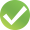 Angka kredit maksimal 30
Jurnal Internasional Bereputasi
jurnal terindeks di scimagojr mempunyai SJR dan Q ≤ Q4 (Q4, Q3, Q2, atau Q1) atau jurnal yang terindeks di Web of science mempunyai JIF
k
k
Jurnal nasional terakreditasi A oleh Kemristek Dikti, berbahasa Inggris (atau salah satu bahasa resmi PBB) yang terindeks di DOAJ (Directory of open Access Journal) mempunyai        (green thick) diakui sebagai jurnal internasional bereputasi
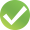 a
Angka kredit maksimal 40
Karya ilmiah yang dipublikasikan/diterbitkan selama pendidikan sekolah (tugas/izin belajar S2 dan atau S3) yang merupakan bagian atau sintesis dari disertasi/tesis diakui dan dapat dipergunakan untuk kenaikan jabatan/pangkat setelah selesai pendidikan sekolah
p
Karya ilmiah yang dipublikasikan pada jurnal nasional terakreditasi dan jurnal internasional/jurnal internasional bereputasi dimaksud bersifat melekat sebagai karya dosen dan dapat digunakan untuk kenaikan pangkat/jabatan ketika yang bersangkutan telah menyelesaikan pendidikan sekolah
p
Karya ilmiah yang dipresentasikan dalam konferensi internasional yang diselenggarakan oleh organisasi profesi atau konsorsia bidang ilmu dan dipublikasikan dalam prosiding internasional yang terindeks Scopus, maka karya ilmiah tersebut dinilai sama dengan karya ilmiah yang diterbitkan pada jurnal internasional dengan angka kredit setiap karya 30 ak. 
Karya ilmiah tsb tidak dapat digunakan untuk pemenuhan persyaratan khusus kenaikan jabatan akademik.
p
Jurnal nasional
Jurnal nasional berbahasa Indonesia, terindeks pada basis data yang diakui Kemristekdikti, contohnya: DOAJ dengan indikator  (greenthick),        CABI atau Index Copernicus Internasional.
k
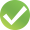 a
Angka kredit maksimal 15
Jurnal nasional berbahasa Inggris (atau salah satu bahasa resmi PBB), terindeks pada basis data yang diakui Kemristekdikti, contohnya:
DOAJ dengan indikator  ‘green thick        , CABI atau Index Copernicus Internasional (ICI) tetapi tidak memiliki ICV.
k
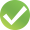 a
Angka kredit maksimal 20
Angka kredit karya ilmiah usulan kenaikan jabatan ke Lektor Kepala dan Profesor :

Karya ilmiah di jurnal nasional (tidak terakreditasi) tidak terindek di DOAJ, ak maksimal 25% dari ak bidang penelitian yang dibutuhkan

Karya ilmiah di seminar nasional maksimal 25% dari angka kredit bidang penelitian yang dibutuhkan
p
Karya ilmiah seorang dosen sebagai chief editor/editor yang diterbitkan dijurnal yang dikelolanya sendiri ak maksimal yang diakui adalah maksimal 25% dari ak penelitian yang dibutuhkan
p
Monograf adalah suatu tulisan ilmiah dalam bentuk buku yang substansi pembahasannya hanya pada satu topik/hal dalam suatu bidang ilmu kompetensi penulis. Isi tulisan harus memenuhi syarat-syarat sebuah karya ilmiah yang utuh, yaitu adanya rumusan masalah yang mengandung nilai kebaruan (novelty/ies), metodologi pemecahan masalah, dukungan data atau teori mutakhir yang lengkap dan jelas, serta ada kesimpulan dan daftar pustaka yang menunjukkan rekam jejak kompetensi penulis
é
Buku referensi adalah suatu tulisan dalam bentuk buku yang substansi pembahasannya pada satu bidang ilmu kompetensi penulis. Isi tulisan harus memenuhi syarat-syarat sebuah karya ilmiah yang utuh, yaitu mengandung nilai kebaruan, dukungan data atau teori mutakhir yang lengkap dan jelas, serta ada daftar pustaka yang menunjukkan rekam jejak kompetensi penulis.
é
Pengabdian Kepada Masyarakat
Angka kredit paling rendah angka kredit kumulatif yang dibutuhkan. 
1,5% untuk kenaikan jabatan akademik/pangkat ke Lektor
2,5% untuk kenaikan jabatan akademik/pangkat ke Lektor Kepala
3,5% untuk kenaikan jabatan akademik/pangkat ke Guru Besar/Profesor
Setiap PT dapat menentukan syarat paling rendah besarnya angka kredit tertentu bilamana diperlukan yang tidak boleh kurang dari batas paling rendah yang disyaratkan.
Jumlah Paper dari Indonesia yang Terindeks di Scimago
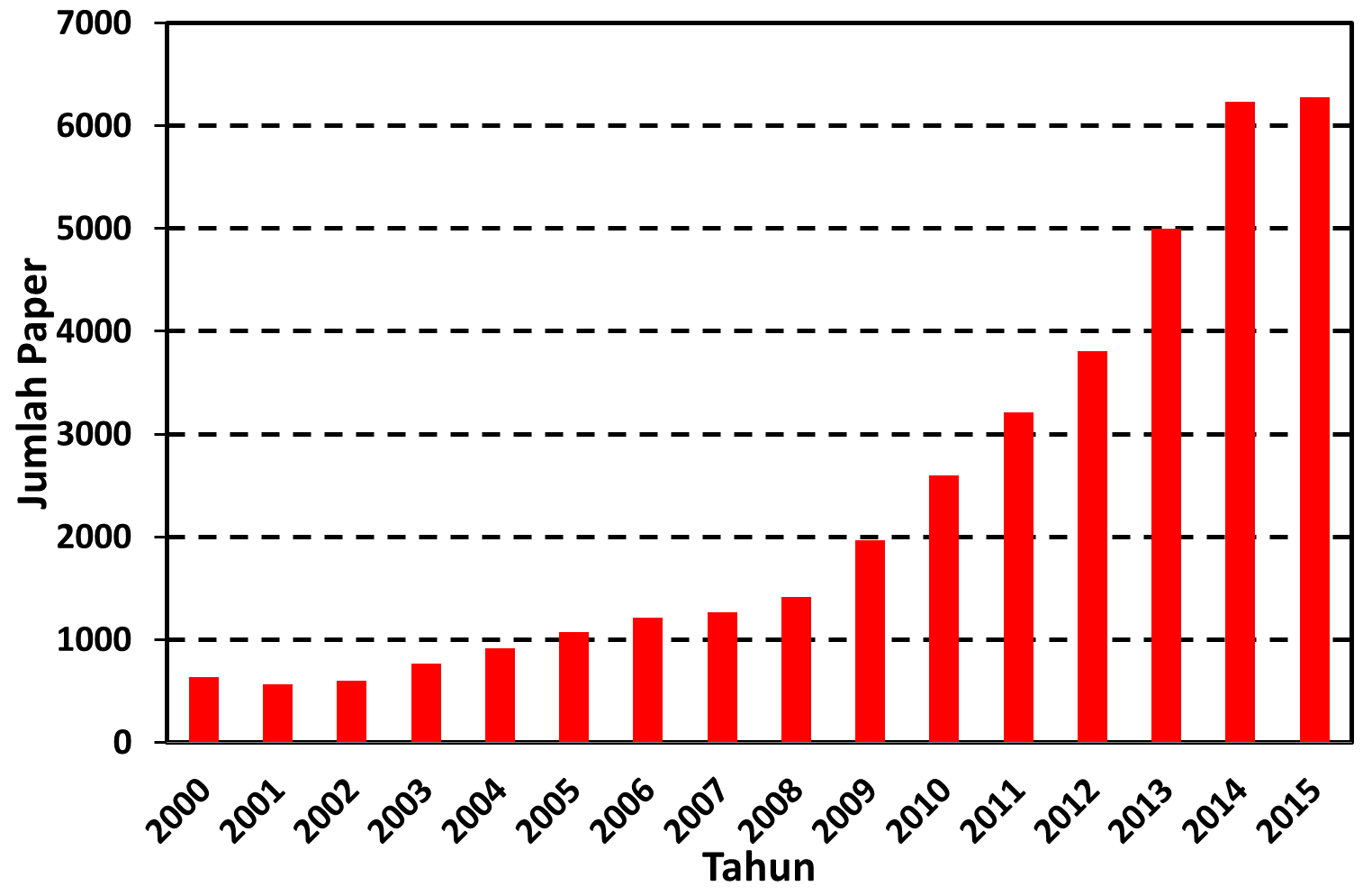 PUBLIKASI ILMIAH TERINDEKS SCOPUS
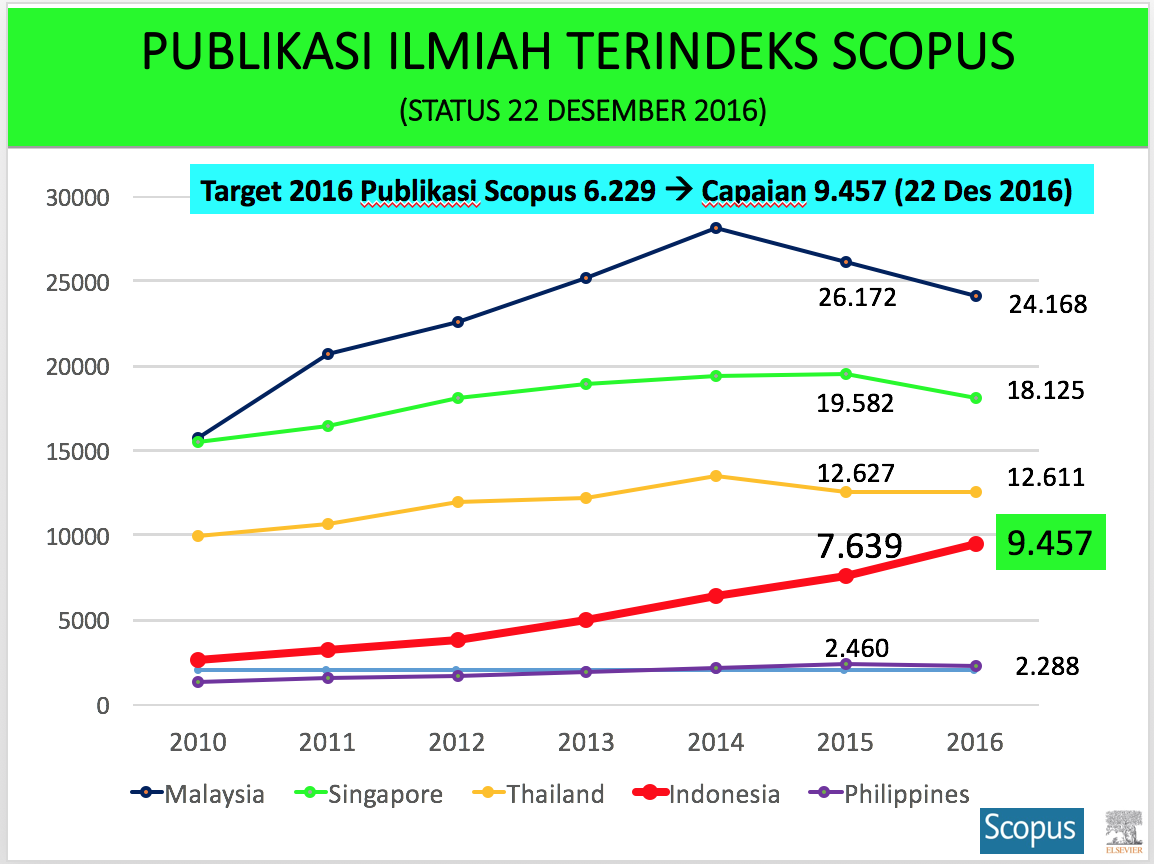 18
Dengan reformasi regulasi pertumbuhan jurnal ilmiah nasional sangat bagus, dibanding negara di ASEAN.
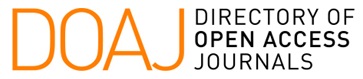 Note: data per tanggal 22 Desember 2016
19
397 JURNAL INDONESIA TERINDEKS DI DOAJ, 
INDONESIA URUTAN KE 7
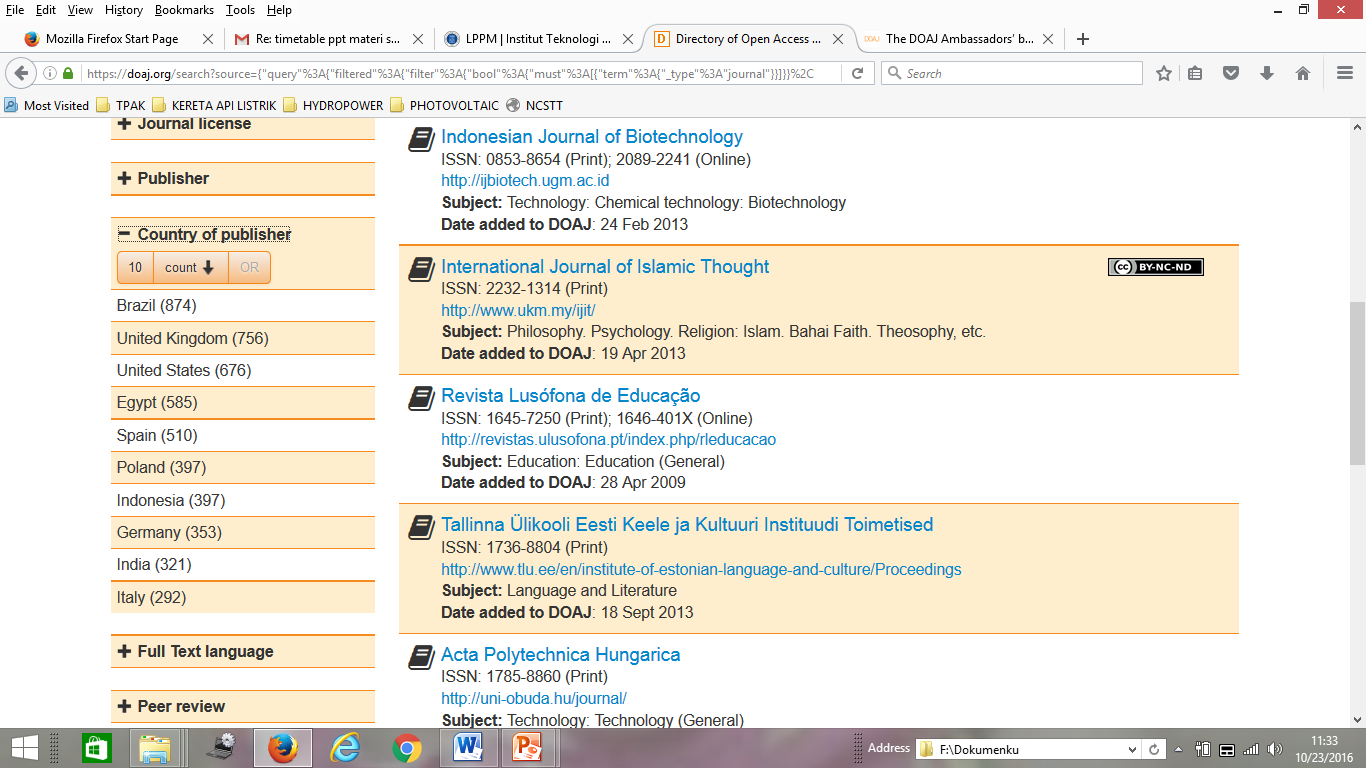 20 PT Terbanyak Usul Profesor (Kenaikan Jabatan/Pangkat) Disetujui Tahun 2016
How to perform due diligence before submitting to a journal or publisher
Check that the publisher provides full, verifiable contact information, including address, on the journal site. Be cautious of those that provide only web contact forms.

 Check that a journal’s editorial board lists recognized experts with full affiliations. Contact some of them and ask about their experience with the journal or publisher.

Check that the journal prominently displays its policy for author fees.

Be wary of e-mail invitations to submit to journals or to become editorial board members.
How to perform due diligence before submitting to a journal or publisher (Continued)
Read some of the journal’s published articles and assess their quality. Contact past authors to ask about their experience.
Check that a journal’s peer-review process is clearly described and try to confirm that a claimed impact factor is correct.
Find out whether the journal is a member of an industry association that vets its members, such as the Directory of Open Access Journals (www.doaj.org) or the Open Access Scholarly Publishers Association (www.oaspa.org).
Use common sense, as you would when shopping online: if something looks fishy, proceed with caution.
Strategi untuk Mendorong Keberhasilan PAK Dosen
Perguruan tinggi melakukan pembinaan untuk meningkatkan partisipasi dosen dalam rangka peningkatan karier dosen.
Perguruan tinggi lebih selektif dalam pengajuan berkas yang akan dinilai di pusat dan mencegah plagiasi.
Kemenristekdikti melakukan sosialisasi/seminar tentang karier dosen, khususnya tentang bagaimana menjadi profesor yang berkualitas, kreatif dan produktif. 
Kemenristekdikti melaksanakan PAK secara reguler (setiap bulan).
Kemenristekdikti meningkatkan sistem on-line dalam melayani usulan PAK Dosen.
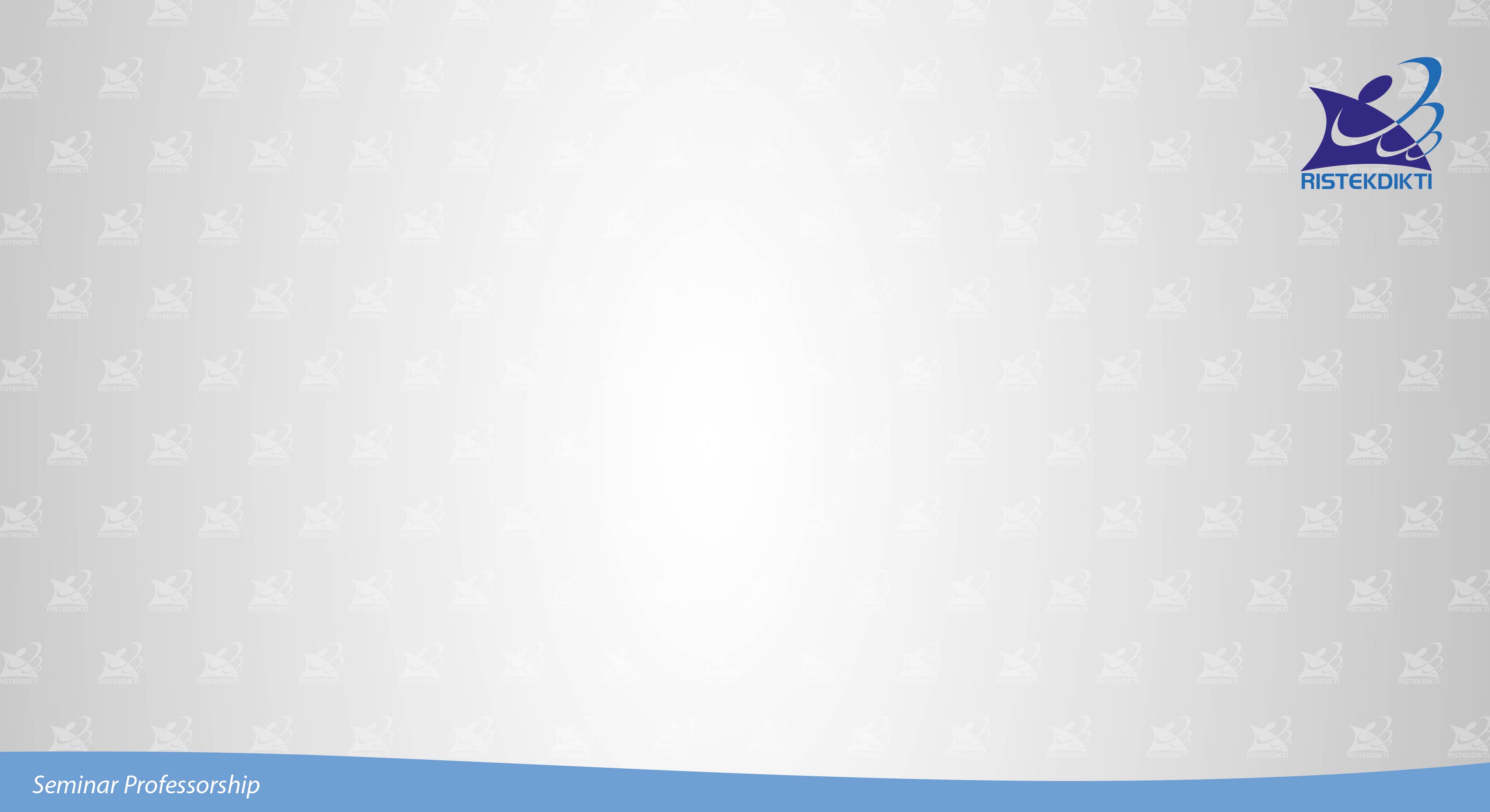 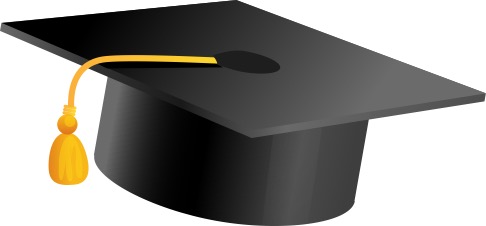 TERIMA KASIH